Conservation Reserve Program (CRP)
Authorization of the Conservation Reserve Program
the Food Security Act of 1985, as amended 
7 CFR Part 1410 
annual appropriations acts.
Purpose of the Conservation Reserve Program
CRP Objective 
CRP’s objective is to cost-effectively assist owners and operators in conserving and improving the nation’s natural resource base.
CRP Emphasis 
CRP is a natural resource program that: 
protects the nation’s soil, water, and wildlife resources 
improves and preserves water quality
enhances fish and wildlife habitat
addresses issues raised by local, State, regional, and national conservation initiatives.
4
Administration of CRP
The Farm Service Agency (FSA) Administers CRP
The Natural Resources Conservation Service (NRCS) provides technical support to FSA for CRP
How does this partnership work?
CRP is Administered by FSA…
Technical Assistance provided by NRCS….

2-CRP Manual provide program guidance for both agencies.
National level CRP Memorandum of Agreement
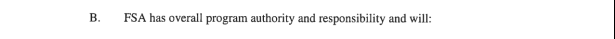 NRCS provides technical support
Assists producers with the following:
	• Evaluating eligibility of the practice by completing Suitability and Feasibility                      Worksheet
	• Developing a conservation plan                    that contains all appropriate practices, including operation and maintenance 
 	• Servicing all FSA-848B’s that NRCS has technical responsibility for (CP1, CP2,                    etc.)
NRCS provides technical support
Assists producers with the following:
	• Ensuring that all conservation practices meet FOTG standards 
	• Obtaining Conservation District approval of conservation plans 
	• Assisting FSA to coordinate planning with the producer and State Forestry 	 	   Agency representative for development of the tree planting plan 
	• Completing conservation plan modifications as needed and provide copy to FSA
NRCS provides technical support
NRCS also:
Certifies on approved forms that the conservation plan meets minimum requirements
Completes status reviews for all field visits and provides FSA a copy
FSA Administers crp
Issue FSA-848A to participants 
send referrals for conservation planning to TSP or NRCS 
prepare forms for C/S payments • compute C/S and rental payments 
maintain and update changes in land ownership in MIDAS BP and MIDAS Farm Records file • renumber fields redefined for CRP according to 10-CM • maintain cropland classification for acres devoted to trees for the life of CRP-1
maintain cropland classification for acres devoted to trees for the life of CRP-1 
determine value of refunds, interest, and liquidated damages, when applicable, and according to the provisions of this handbook
conserving and improving the nation’s natural resource base – CRP Purpose
Practice details in the 2-CRP handbook
conserving and improving the nation’s natural resource base – CRP Purpose
CRP practices – More details
General CRP
Continuous CRP
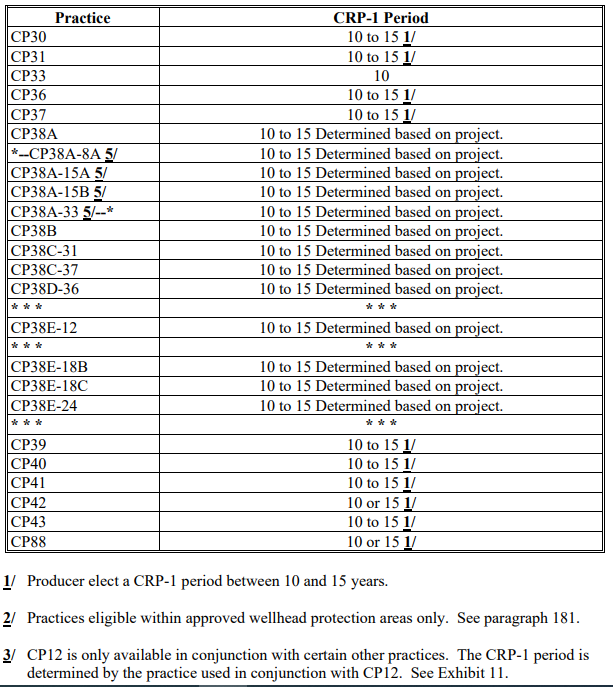 Guidance documents for NRCS
2- CRP Handbook, specifically Exhibit 11 (provided details that the program allows by practice.
Field Office Technical Guide (FOTG) provides Standards and Specifications that must be implemented for each practice, that supports the CRP practices.
2-Crp Exhibit 11
2- CRP Exhibit 11
Grasslands - CRP
Provides assistance to landowners and operators to protect grazing uses and related conservation values on eligible private pasture and rangelands. 
Promotes maintaining and improving plant and animal biodiversity, and protecting grasslands and shrublands from the threat of conversion to uses other than grazing 
Participants voluntarily limit future development and cropping uses of the land while retaining the right to conduct common grazing practices and operations related to the production of forage and seeding, 
subject to *--certain restrictions during PNS.— Primary nesting season
Grassland - crp
Starting with signup 202 (FY21) only CP88 is authorized for CRP Grassland. 
CP88 – Permanent native grasses and legumes
Existing contracts will continue to use practices CP42, CP87, CP87A, CP88, and CP88A if enrolled during signup 200 and practices CP87, CP87A, CP88, and CP88A if enrolled during signup 201
Grassland – crp
Signup work is completed primarily by FSA
Sometimes applicants have questions for NRCS wanting to know what is included in a grazing plan.
When offers are selected at the FSA national level for funding, NRCS develops a Grazing plan with the applicants.  
Grazing plans must meet NRCS Standard and Specificaion, Conservation Practice Standard (CPS) 512
Clear 30 - CRP
CLEAR 30 first offered as a Pilot program in 2020.
Offered in all states in 2021
Allows some practices to be enrolled into CRP for 30 years.
Unknown if CLEAR30 will be offered in FY22
More details to know
SAFE areas
Forest management Incentives Program
Water quality Areas
Water quality and wildlife Zones

SAVE these for LATER Training
New ENROLLment & Re-enrollment
NEW ENROLLMENT
Offered acreage NOT currently under CRP-1 contract
New acreage currently being planted to an agricultural commodity
RE-ENROLLMENT
Offered acreage IS currently under CRP-1 contract 
scheduled to expire in 6 months or less AND contract start date is October 1 immediately following contract expiration (no gap in contract periods).
Enrollment process for continuous crp
Enrollment process for General signupSlightly different
Documentation of Suitability and Feasibility Worksheet
Suitability and Feasibility Worksheets help the planner to document the following:
Determine if site conditions meet CRP CP program requirements, includes documenting the current cover type and current land use of the offered area.
Determine if there is a resource concern within the offer area, or adjacent area in some cases, that is targeted by the CRP CP according to Handbook 2-CRP, Exhibit 11. Use NRCS planning criteria as a basis to determine the condition of a resource concern.
Determine if the CRP CP will solve at least one of the identified resource concerns for the practice in Handbook 2-CRP, Exhibit 11.
Determine if the CRP CP and supporting NRCS conservation practice standard can be applied to the land. Are the offered acres suitable for installation of the conservation practice?
Documentation of Suitability and Feasibility Worksheet
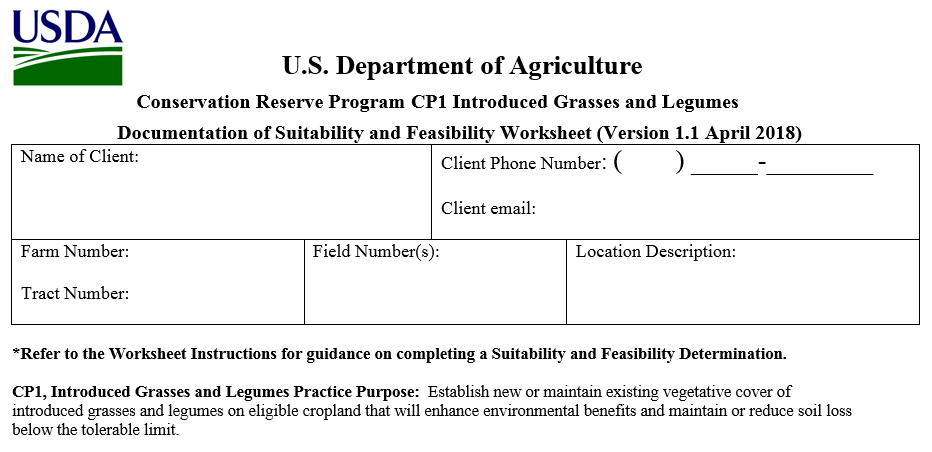 Documentation of Suitability and Feasibility Worksheet
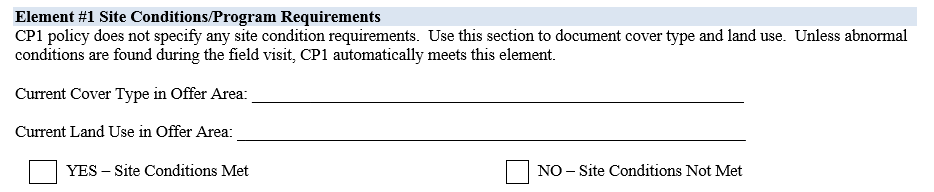 Documentation of Suitability and Feasibility Worksheet
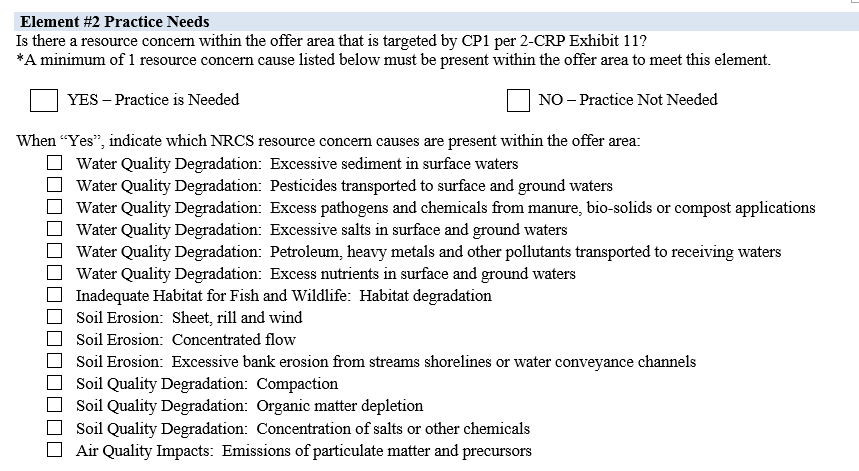 6/5/2018
Documentation of Suitability and Feasibility Worksheet
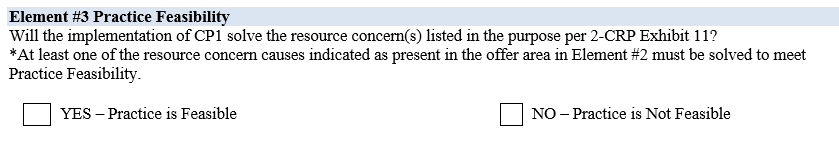 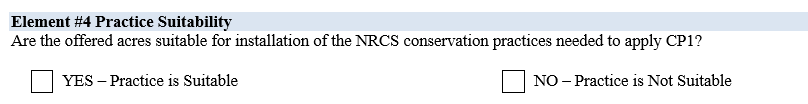 Documentation of Suitability and Feasibility Worksheet
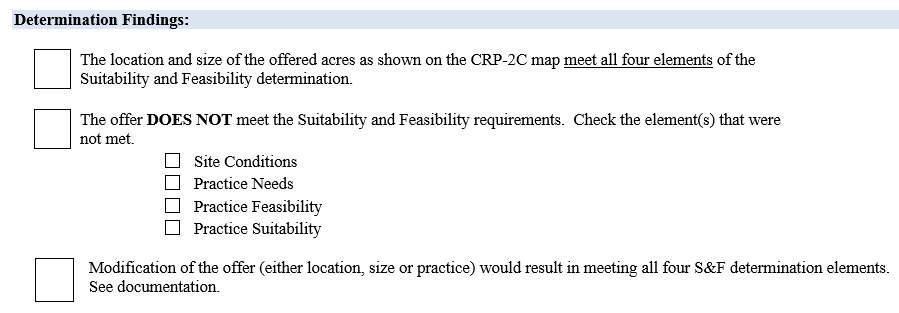 Documentation of Suitability and Feasibility Worksheet
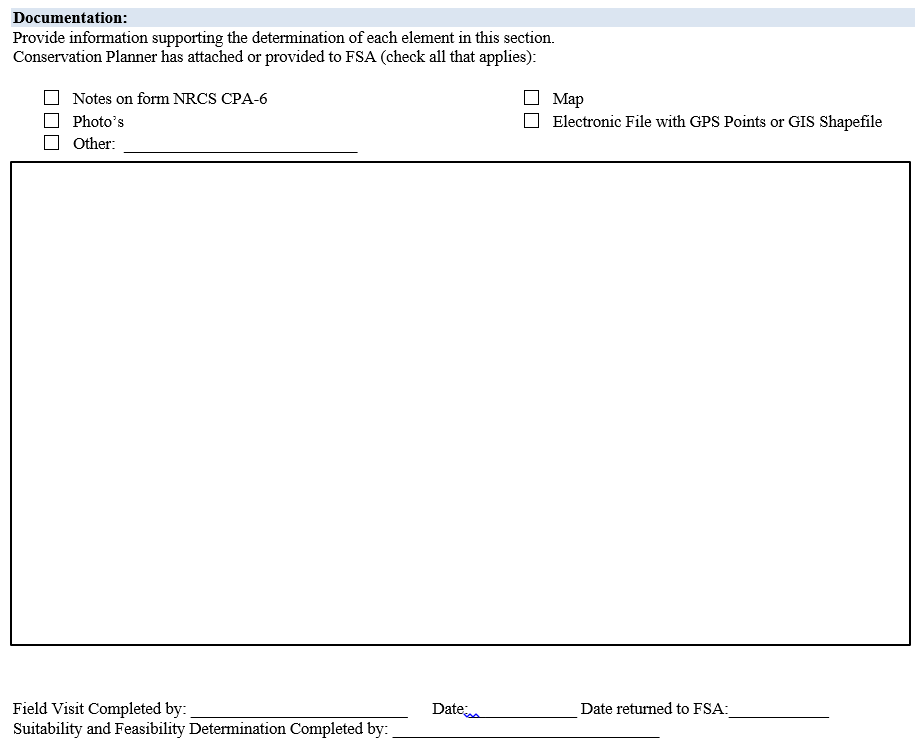 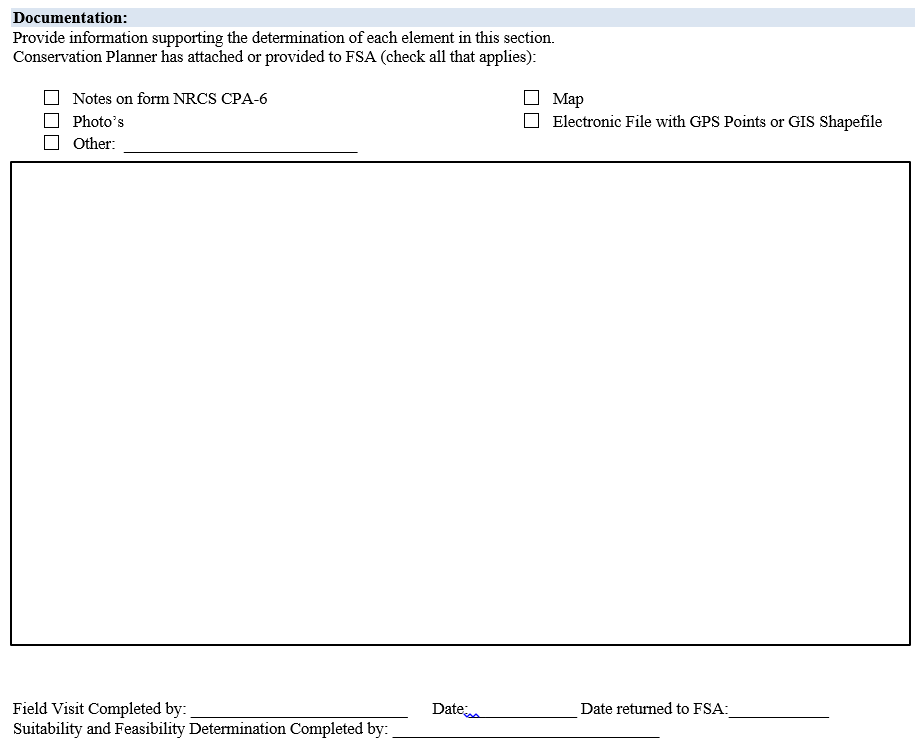 Conservation plan
Conservation plan is developed in Conservation Desktop
Assessed in CART
Applied in Conservation Desktop, just like all NRCS planning assistance
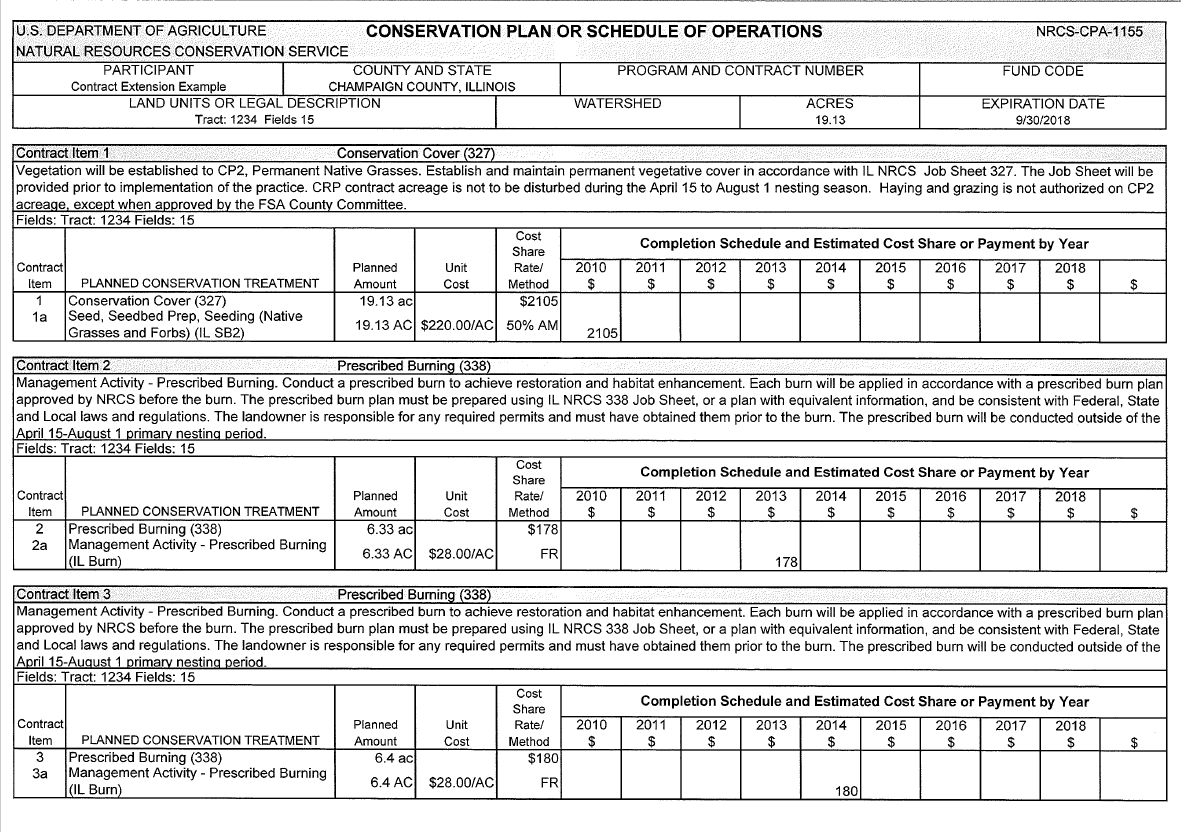 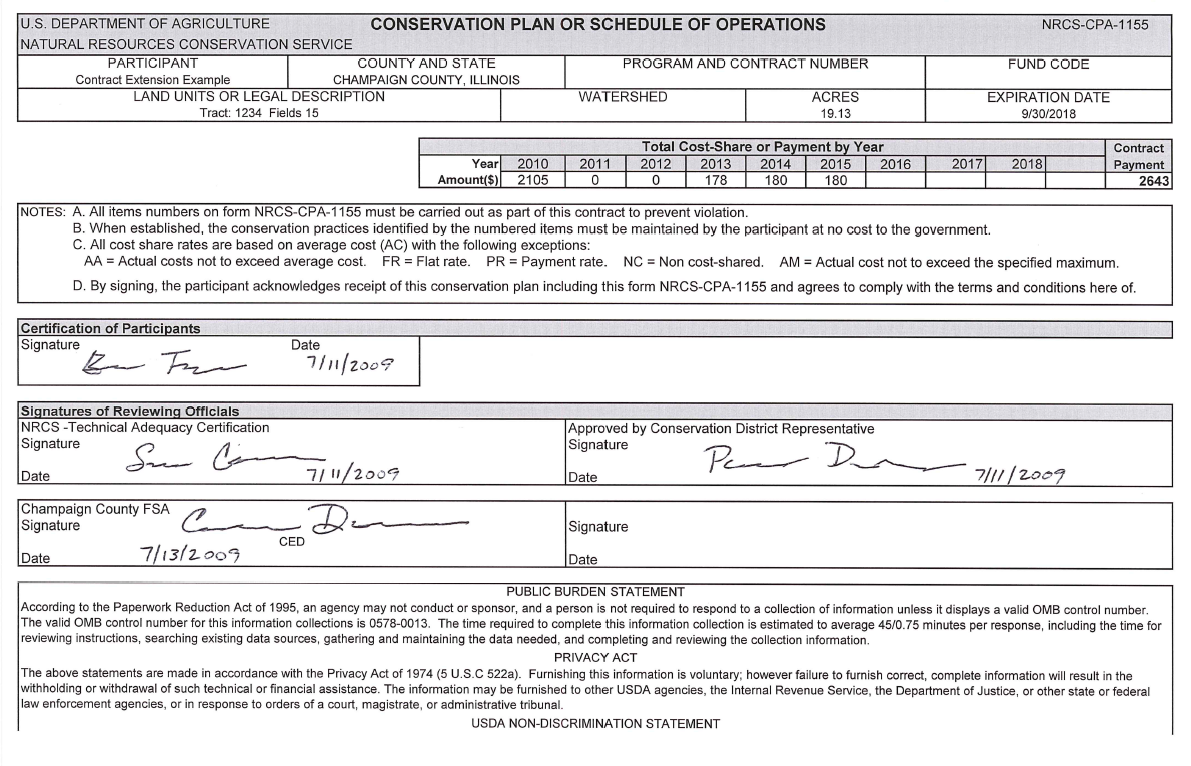 Additional Tasks for NRCS - CRP
NRCS* certifies that all practices are properly installed, according to NRCS standards and specifications
NRCS* conducts Status Reviews for FSA to ensure the practice is fully established and properly functioning. (Year 2 or 3)
NRCS* conducts Maintenance Status Reviews prior to the last 12 months of the CRP contract, to ensure the practice still functions properly and has been properly maintained.
* NRCS or a trained partner